Okaloosa County Board of County Commissioners
Group Insurance
2020
Agenda
Life Insurance
Long Term Disability
2
Life Insurance
Securian Financial Group, Inc.
3
Basic Term Life Insurance
Employer paid
$25,000*

Active employees working 30 hours per week

Includes a matching Accidental Death and Dismemberment (AD&D) benefit

*Benefit reduces beginning at age 65
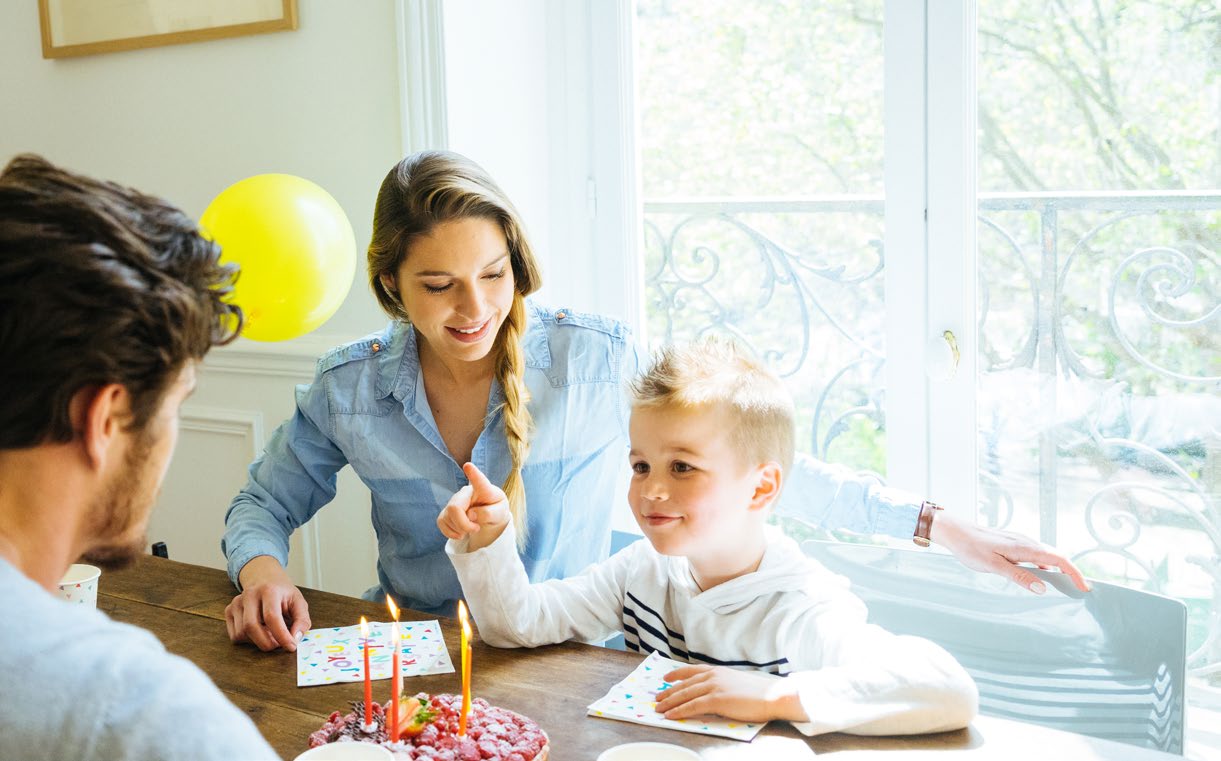 4
Supplemental Term Life Insurance
Employee paid - Available to benefit eligible employees
Notes: If your spouse or child is eligible for employee coverage, they cannot be covered as a dependent; A child may only be covered by 1 parent.
5
Supplemental Life Insurance (continued)
*First Newborn Child
 is automatically covered for $1,000. To continue coverage, child life must be elected within 31 days from birth, otherwise coverage will terminate at the end of the 31 day period.
New Hire/Qualified Status Change and Annual Enrollment: 
Elect without health questions!
6
Annual Enrollment Guaranteed Issue Opportunity
Enroll during open enrollment without health questions
The following options are available without needing to provide evidence of insurability!
*Maximum guaranteed amount includes coverage currently in force. 

Employees enrolling beyond $25,000 or for amounts that exceed $300,000 will require evidence of insurability and underwriting approval.
Enrolling your spouse will require evidence of insurability and underwriting approval.
7
Value Added Services and Resources
Securian Financial Group, Inc.
8
Lifestyle Benefits
No additional cost for Life Insurance participants
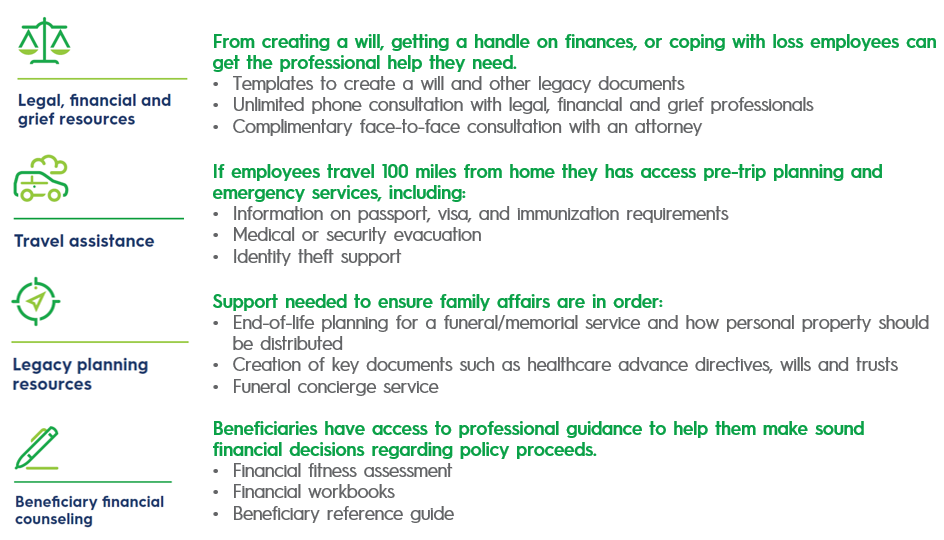 9
EOI and Additional Plan Details
Securian Financial Group, Inc.
10
Evidence of Insurability
On page 1 of the form - only enter amounts that require underwriting and be sure all 3 questions are answered as well as height & weight.
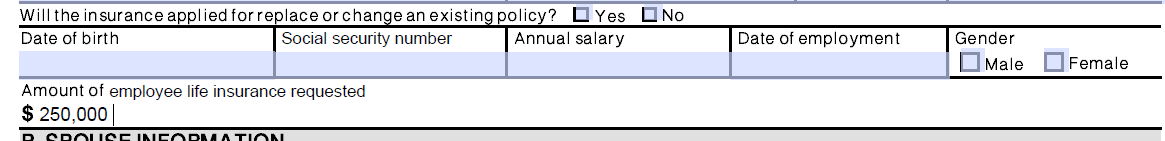 Enter the amount that needs to be underwritten. Guaranteed Issue amounts should not be included.
Enter Employee and Spouse Height and Weight for coverages elected.
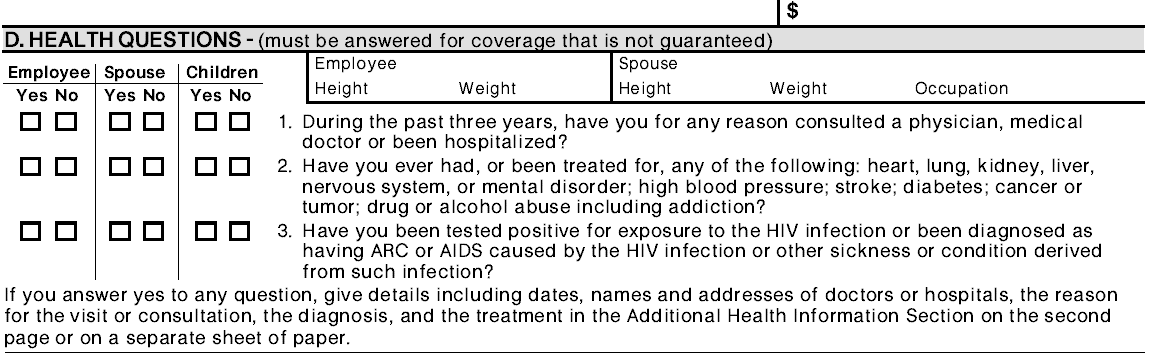 Answer all 3 questions for coverages elected.
11
Evidence of Insurability
On page 2 of the form - signatures are required for employee and spouse!
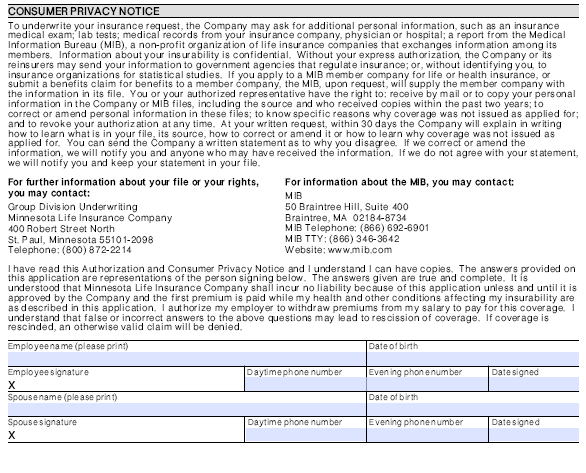 Employee signature is needed for all elections and both signatures are needed when enrolling your spouse/domestic partner.
12
Accelerated Benefit (Living Benefit)
Employee, Spouse or Child Life
13
Waiver of Premium (Disability Waiver)
Premium is waived if the insured becomes totally and permanently disabled, as defined by the policy, while under age 60.

Permanent disability is defined as a total disability that has existed for at least 6 months. 
Upon approval, employee and dependent insurance will continue without payment of premium to the earlier of:
14
Portability or Conversion
Take your coverage with you...
If an employee is no longer eligible for coverage as an active employee due to voluntary or involuntary termination of employment (including retirement), they may be able to continue employee and dependent in-force life insurance coverage, without having to provide evidence of insurability.
Get more information from your Benefits Office or contact Ochs: 1-800-392-7295 / ochs@ochsinc.com
Note: Premiums may be higher than those paid by active employees.
15
Long Term Disability
Madison National Life Insurance Company, Inc.
16
Core Long Term Disability Insurance
Employer paid
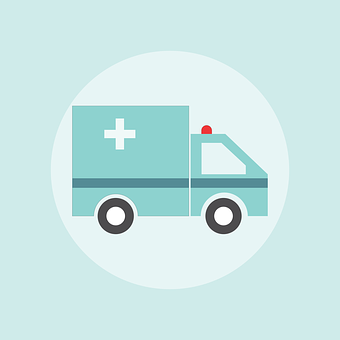 For Accident or Illness
50% of your basic monthly earnings (monthly max. $3,500)
Active employees working 30 hours or more per week
Benefits begin on the 181st day of a covered accident or illness
17
Buy-Up Long Term Disability Insurance
For Accident or Illness
You have the option to purchase additional coverage to increase your benefit to 60% of your basic monthly earnings (monthly max. $5,000)
Evidence of Insurability and underwriting approval required for late enrollees
Benefits begin on the 181st day of a covered accident or illness
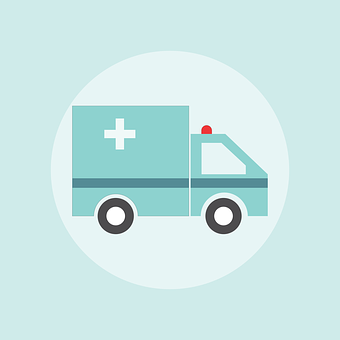 18
Value Added Services and Resources
Madison National Life Insurance Company, Inc.
19
Employee Assistance and Identity Theft
No cost for Disability Insurance participants
Employee Assistance Program
Identity       Theft  Services
Confidential Help 866-451-5465 or www.niseap.com (pw: NISenhanced)
MyIDCare 855-205-6010
20
Need More Information?
CONTACT OCHS
Toll Free: 
1-800-392-7295
Email: ochs@ochsinc.com

OR CORPORATE BENEFITS

Phone: 850-244-0849
Have Questions?
21